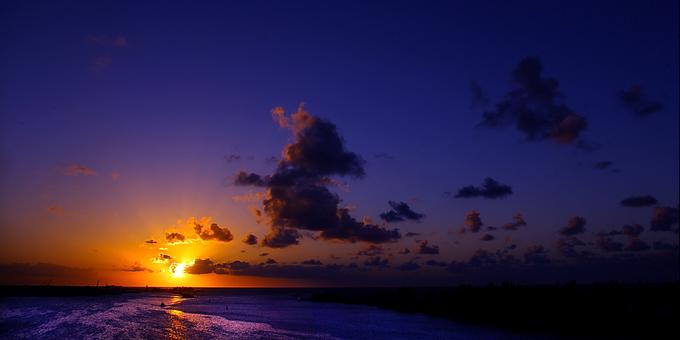 Sila
vďačnosti
Tommy's Window
Slideshow
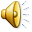 ♫ Zapnite si reproduktory!
SNÍMKY  POSUNIETE  KLIKNUTÍM
Inšpiračné citáty o vďačnosti a vzdávaní chvály.
Copyright © 2007 Tommy's Window. All Rights Reserved
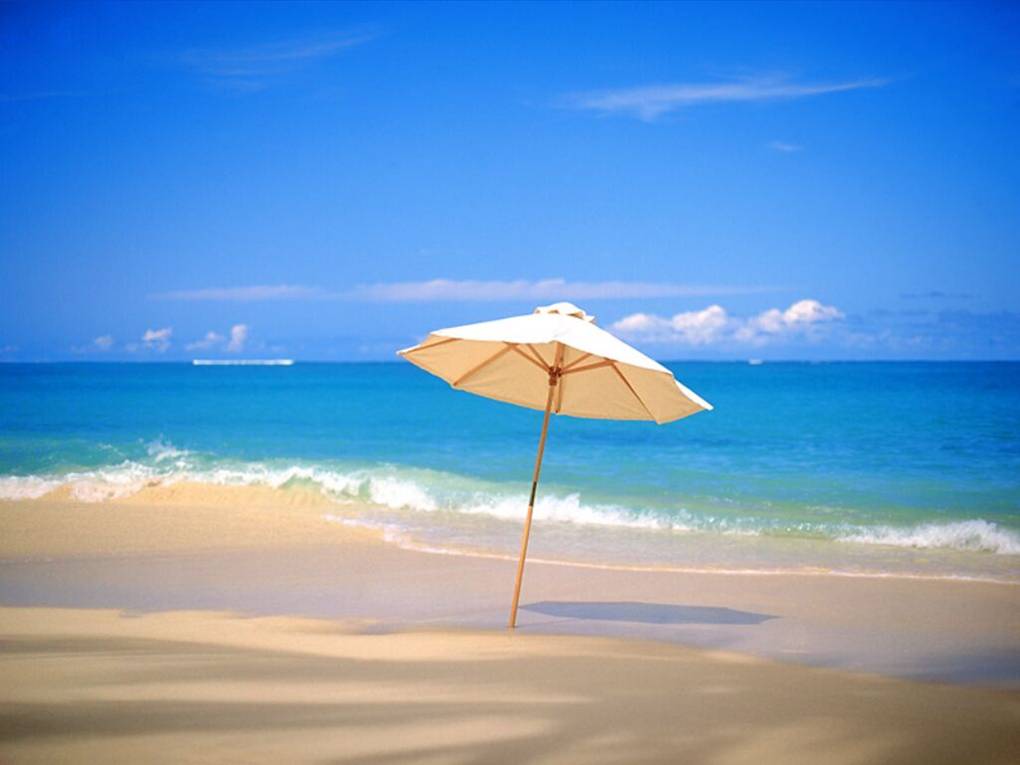 Vyjadrenie vďačnosti
za zázraky vo vašom svete
je jedným z najlepších spôsobov
ako urobíte každú chvíľu
vášho života výnimočnou.
Ak máte vďačnosť vo svojom srdci,
objavíte v sebe novú ochotu 
obdarovať iných, aby aj oni mohli 
poznať radosť, ktorú cítite.
Zistíte, že chcete uspokojiť potreby a požiadavky iných 
bez toho, že by ste očakávali nejaké uznanie.
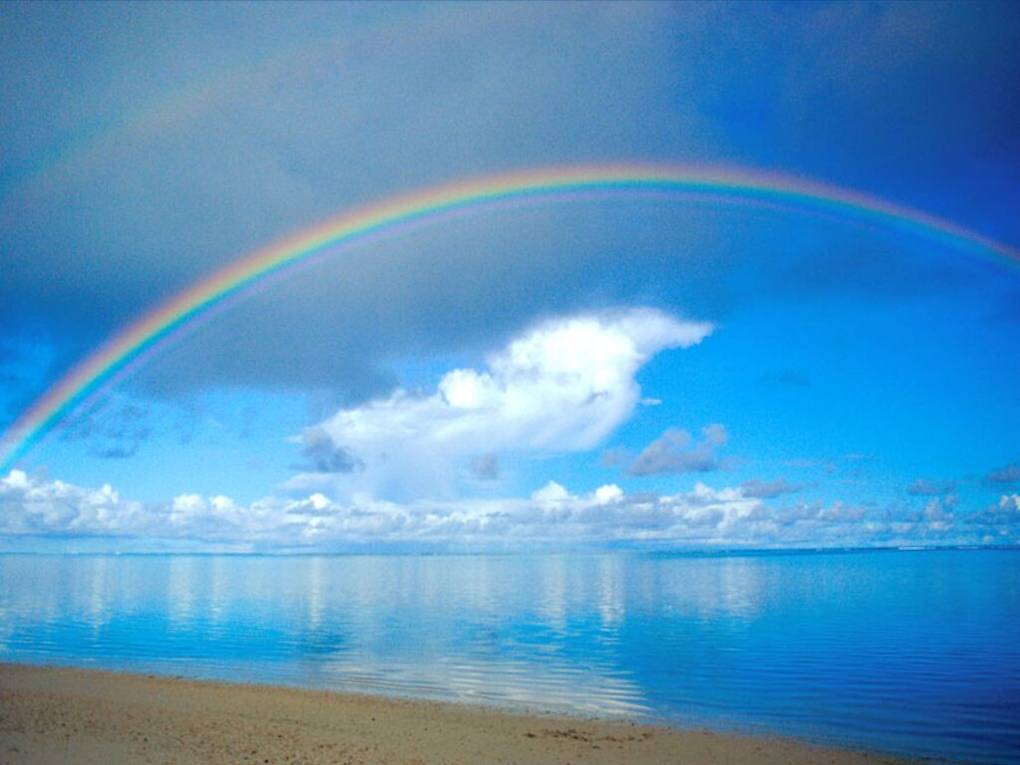 Vďačnosť je narastajúca sila. 
Čím viac jej máte, tým viac
dôvodov pre ňu nájdete.
Vďačnosť je zázračná sila - ako čarovný magnet, 
ktorý pôsobí a priťahuje oveľa viac,
než už prijal.
Je ako živá energia, ktorá kliesni cestu pred vami, 
aby ste sa stali vnútorne bohatými tak ako nikdy predtým.
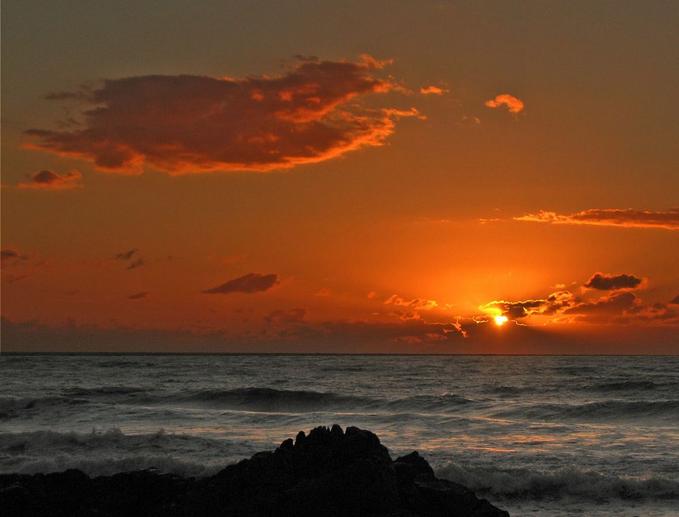 Vďačnosť je citová odpoveď lásky, 
ktorá vytryskne  v našom vnútri, 
keď nám život prináša  úžasné možnosti.
Naša myseľ sa nudí a srdce sa otupuje bez vďačnosti  
a neustálej modlitby vďaky. Vtedy sa stiahneme zo sveta 
a zmierujeme sa s tým, že bojujeme sami.
Vďačnosť je východiskom z ťažkostí‚ bolesti a izolácie.
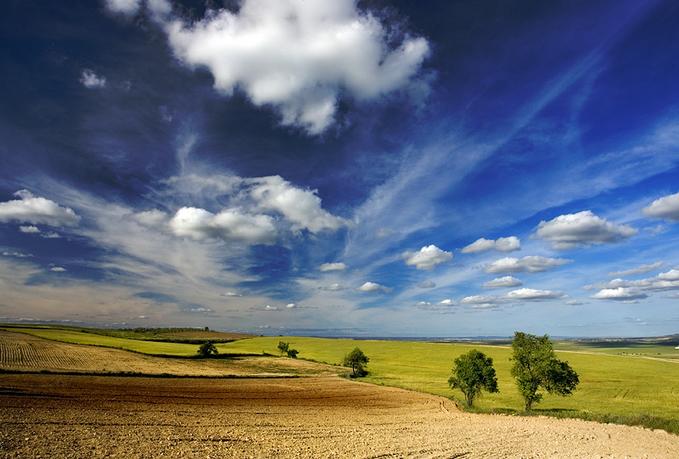 Nie je možné cítiť obavy, hnev, depresiu 
alebo akékoľvek iné negatívne city 
spolu s jemnou vďačnosťou.
Na tom istom mieste sa nemôže 
objaviť krásny slnečný deň 
a súčasne tmavý búrlivý deň.
Práve tak praktizovanie vďačnosti presmeruje 
našu myseľ od strachu k pravde 
a odstraňuje akúkoľvek negativitu, bolesť a utrpenie.
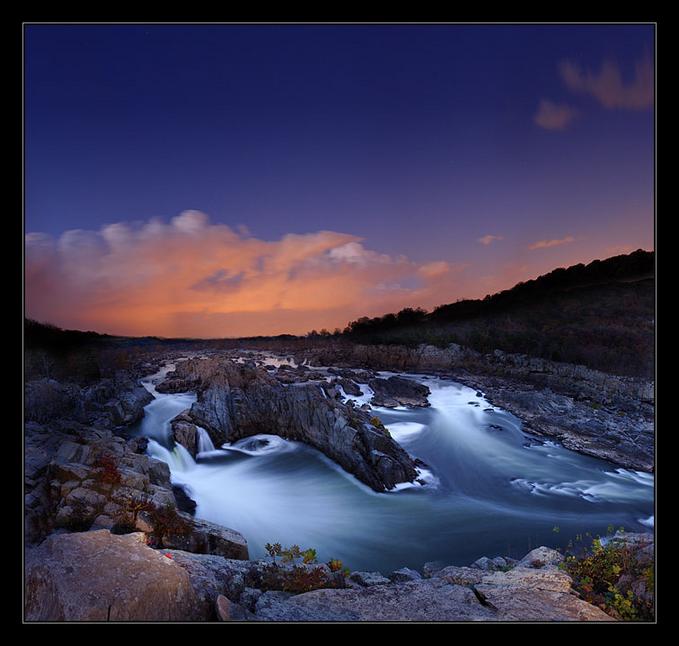 Každý deň nám ponúka dôvody 
pre vďačnosť. 
Mali by sme si všímať tieto zvláštne momenty
a nezabúdať na ne.
Dobré zdravie, schopnosť pomáhať iným
a podpora dobrých priateľov sú tiež dôvodmi pre vďačnosť.
V živote by sme nemali nič považovať za samozrejmé.
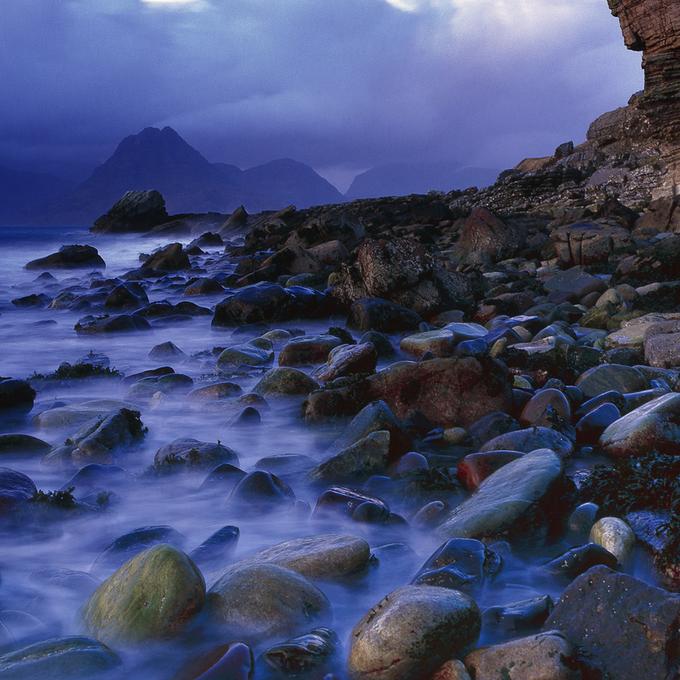 Keď sa vďačnosť stane naším životným štýlom, 
potom úspech, šťastie a zdravie budú normou.
Len čo pocítime vďačnosť, všetko sa zmení. 
V situácii, keď ste smutní a prežívate stratu,
by sa inokedy váš smútok a bolesť zväčšovali.
Ale vďačnosť to dokáže premeniť na radosť a šťastie.
Tá istá situácia sa okamžite zmení,
ak sa na ňu pozeráte so srdcom plným vďačnosti.
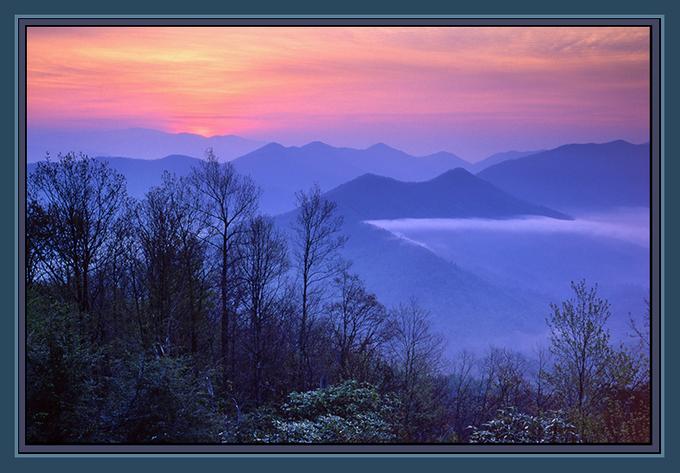 Ako sa dá praktizovať vďačnosť?
Vďačnosť môžete realizovať každý deň, každým slovom, 
myšlienkou a gestom. Ak máte celý zoznam potrieb 
a nedostatkov, pýtajte sa sami seba, za čo musíte byť teraz vďačný.
Hľadajte vo svojom živote veci, ktoré vo vás vyvolajú vďačnosť, 
aj keby sa vám zo začiatku zdali bezvýznamné. 
Zanedlho sa automaticky  budete cítiť optimisticky a radostne.
Všímajte si radšej to, čo máte, 
nie to, čo nemáte.
POŠLI  TO ĎALEJ,  PROSÍM.
Viac tém v PowerPointe nájdete na:
www.tommyswindow.com
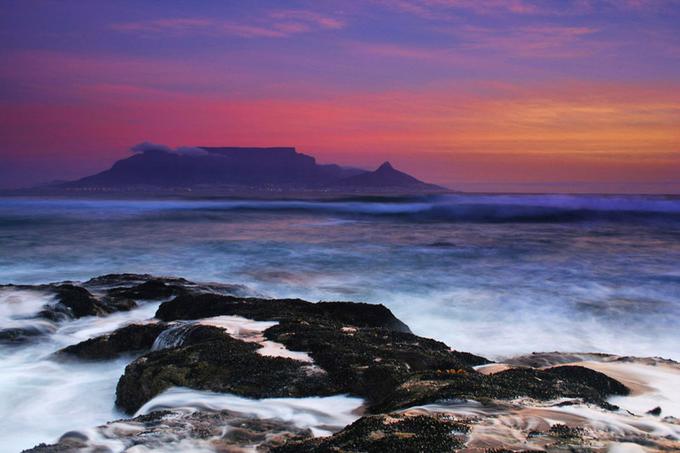 Sila
vďačnosti
Inšpiračné citáty o vďačnosti a vzdávaní chvály
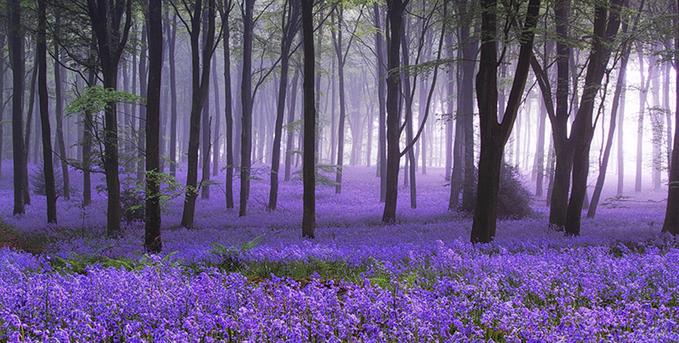 Vďačnosť je bezplatná — nič nestojí.
Zázraky prírody - kvitnúce kvety, 
pestré farby listov na jeseň 
alebo modrá obloha -
nám pripomínajú jednoduché 
radosti v našom živote.
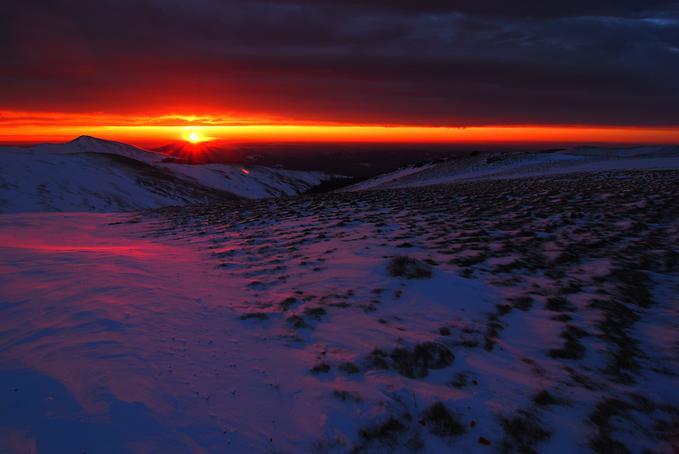 Vďačnosť mení náš pohľad na život a na nás samých. 
Mení ťažké situácie, ktoré boli kedysi neznesiteľné 
a zdanlivo nezmeniteľné.
V okamihu, keď pocítime vďačnosť, sa situácia začína vyjasňovať 
a hneď vidíme možnosti ako uskutočniť zmenu.
Cítime sa lepšie, uvedomujeme si našu schopnosť 
pozitívne ovplyvniťnaše prostredie a svet. 
Depresia sa zmierni, konflikty sa zmenia na harmóniu 
a stres vystrieda pokoj.
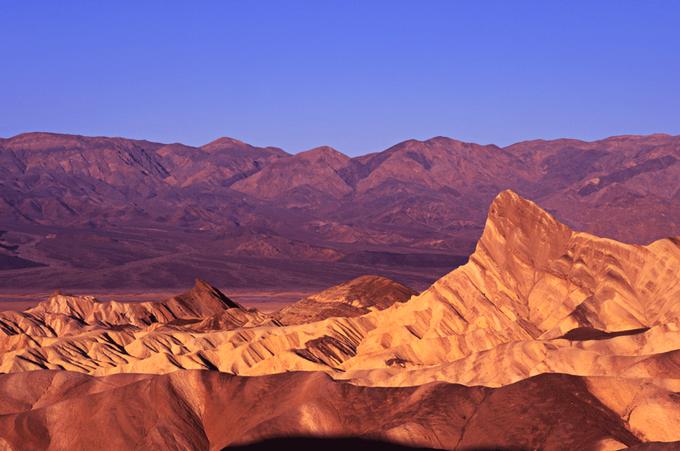 Pripravte si preventívny udržovací  program 
pre obdobie rezignácie, cynizmu a pochybností.
Viackrát denne hľadajte vo svojej mysli všetko, 
za čo by ste mali byť Pánovi vďační.
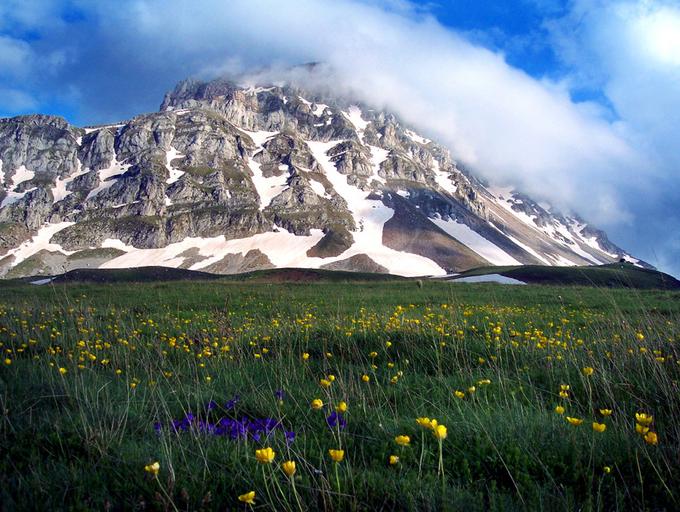 Vďačnosť je kľúčom 
k šťastnému, zdravému a úspešnému životu.
Vďačnosť nielen uzdravuje, ale aj osviežuje naše telo. 
Ak o tom pochybujete, pozrite sa na  ľudí, 
ktorým na tvári vidno roky poznačené nenávisťou.
Vyzerajú strhaní a ustarostení. Potom sa pozrite 
na ľudí, ktorí svoj život prežili s vďačnosťou. 
Zistíte, že vyžarujú zdravie a život.
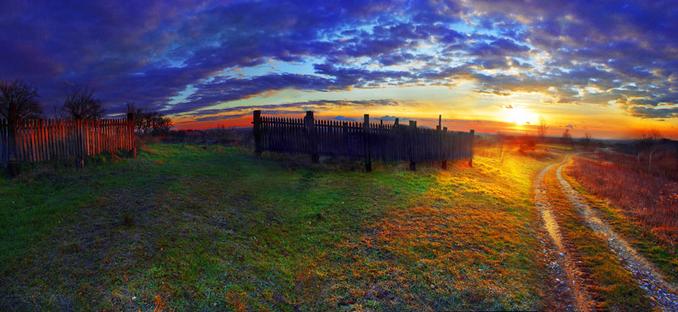 ‚‚Nemôžete byť vďační 
a zároveň nešťastní.”
Aj tie najväčšie a najkrajšie radosti  
nášho života majú svoj koniec.
Ale Boh nám od večnosti želá dobro.
Keď sa k nemu utiekame - či v radosti
alebo v žiali - a šepkáme mu slová vďaky,
začneme prekonávať neistotu 
pozemskej existencie a náš život
zakotvíme v láske, ktorá bude trvať naveky.
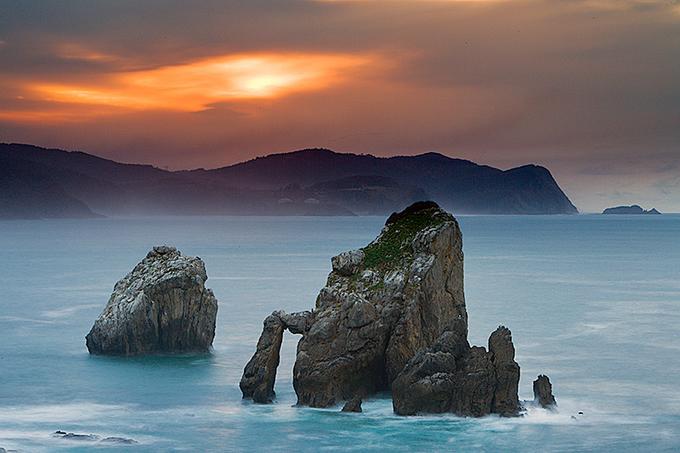 Láska je sila, ktorá uzdravuje náš život 
a súčasne je silou, ktorá nakoniec uzdraví tento svet.
Vďačnosť pochádza z lásky. 
Je prirodzeným vyjadrením 
milujúceho srdca.
Vzdávanie vďaky a chvály 
zväčšuje uzdravujúcu silu 
a robí naše srdce a celý svet
lepším miestom pre život.
Preto vždy, keď prejavíme vďačnosť, 
spájame sa so silou, ktorá nás uzdravuje.
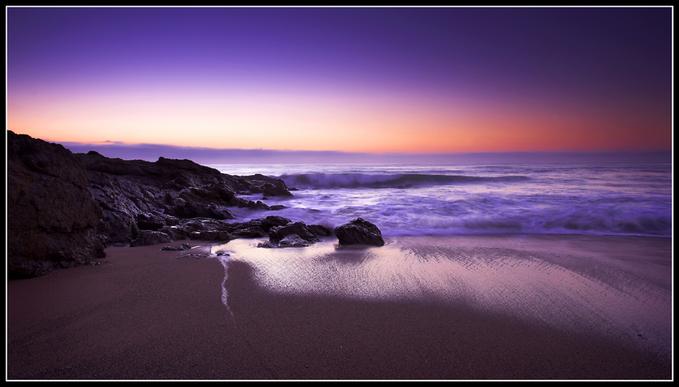 Záleží iba na nás, 
aký život si vyberieme.
Ak si vyberieme postoj vďačnosti, 
máme pred sebou šťastný, zdravý a úspešný život.
Ak v našom živote vzdávame Pánovi vďaky za situácie 
a udalosti,ktoré prežívame a uvedomujeme si, 
že z nich prakticky získavame múdrosť a jeho požehnanie,
už samotný úkon vďačnosti 
premieňa negatívny zážitok na pozitívny.
POŠLITE TO ĎALEJ!